Darunavir-Cobicistat-Tenofovir Alafenamide-Emtricitabine(Symtuza)
Prepared by:
Brian R. Wood, MD
David H. Spach, MD
Last Updated: December 5, 2022
Darunavir-Cobicistat-Tenofovir Alafenamide-Emtricitabine
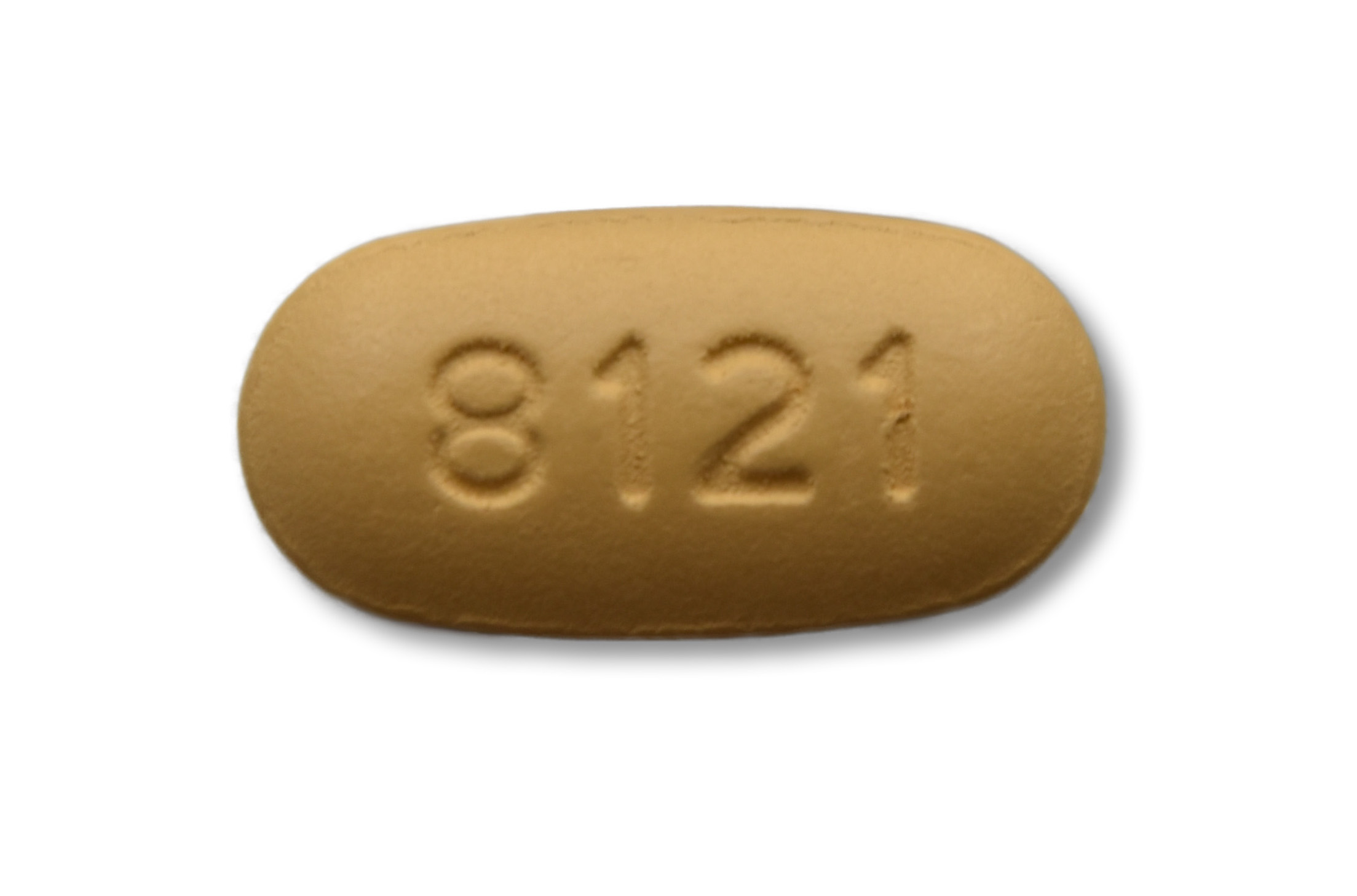 Darunavir-Cobicistat-Tenofovir alafenamide-Emtricitabine
800 mg
150 mg
10 mg
200 mg
PI
Booster
NRTI
NRTI
Dose: 1 tablet once daily with food
Source: Image courtesy of Janssen Therapeutics, Division of Janssen Products, LP
Darunavir-Cobicistat-Tenofovir Alafenamide-EmtricitabineSingle-Tablet Regimen
Indication: Complete regimen for treatment of HIV-1 in persons weighing ≥40 kg:
No prior antiretroviral treatment history, or
Virologically suppressed (HIV-1 RNA < 50 copies/mL) on a stable ART for ≥6 months and have no known resistance to darunavir or tenofovir 
Dosing: 1 pill daily with food 
With Renal or Hepatic Impairment
Not recommended if estimated CrCl <30 mL/min
Not recommended with severe hepatic impairment (Child-Pugh C)
Darunavir-Cobicistat-Tenofovir alafenamide-EmtricitabineSummary of Key Phase 3 Studies
Trials in Treatment-Naïve Adults
AMBER: DRV-COBI-TAF-FTC versus DRV-COBI + TDF-FTC 
Trials in Adults with Virologic Suppression
EMERALD: Switch to DRV-COBI-TAF-FTC or stay on PI + TDF-FTC
Abbreviations: DRV-COBI-TAF-FTC = darunavir-cobicistat-tenofovir alafenamide-emtricitabine; DRV-COBI = darunavir-cobicistat; TDF-FTC = tenofovir DF-emtricitabine
Darunavir-Cobicistat-Tenofovir alafenamide-EmtricitabineTrials in Treatment Treatment-Naïve Adults
DRV-COBI-TAF-FTC vs DRV-COBI + TDF-FTCAMBER
DRV-COBI-TAF-FTC vs DRV-COBI + TDF-FTC as Initial ARTAMBER: Design
Background: Randomized, double-blind, active-controlled, international, phase 3 study evaluating the efficacy and safety of the single-tablet regimen  DRV-COBI-TAF-FTC compared with DRV-COBI + TDF-FTC for treatment-naïve individuals
Inclusion Criteria (n = 725)
Age ≥18 years
Antiretroviral naïve
CD4 count >50 cells/mm3
HIV RNA ≥1,000 copies/mL
eGFR ≥70 mL/min
Genotypic sensitivity to DRV, TDF, and FTC
No hepatitis B or C
Not pregnant
No AIDS-defining condition within 30 days
DRV-COBI-TAF-FTC + 2 placebo tabs 
(n = 362)
DRV-COBI + TDF-FTC + placebo tab
(n = 363)
Source: Eron JJ, et al. AIDS. 2018;32:1431-42.
DRV-COBI-TAF-FTC vs DRV-COBI + TDF-FTC as Initial ARTAMBER: Results
Week 48: Virologic Response by FDA Snapshot Analysis, ITT
56/70
53/59
331/362
278/303
265/293
321/363
Source: Eron JJ, et al. AIDS. 2018;32:1431-42.
DRV-COBI-TAF-FTC vs DRV-COBI + TDF-FTC as Initial ARTAMBER: Results
Week 48: Change in Serum Creatinine and Estimated GFR
Abbreviations: Cr = creatinine (measured in µmol/L); eGFR = estimated glomerular filtration rate (measured in mL/min/1.73m2, calculated using CKD-EPI); Cyst = cystatin C
Source: Eron JJ, et al. AIDS. 2018;32:1431-42.
DRV-COBI-TAF-FTC vs DRV-COBI + TDF-FTC as Initial ARTAMBER: Results
Week 48: Change in Urinary Markers of Tubular Dysfunction
UPCR = urine protein to creatinine ratio; UACR = urine albumin to creatinine ratio
RBP:Cr = retinol binding protein to creatinine ratio; β2M:Cr = beta-2-microglobulin to creatinine ratio
Source: Eron JJ, et al. AIDS. 2018;32:1431-42.
DRV-COBI-TAF-FTC vs DRV-COBI + TDF-FTC as Initial ARTAMBER: Results
Week 48: Percentage Change in Bone Mineral Density*
*This is from a bone mineral density substudy (n = 113 participants in TAF arm, 99 in control arm)
Source: Eron JJ, et al. AIDS. 2018;32:1431-42.
DRV-COBI-TAF-FTC vs DRV-COBI + TDF-FTC as Initial ARTAMBER: Results
TC = total cholesterol; LDL = low density lipoprotein; HDL = high density lipoprotein
Source: Eron JJ, et al. AIDS. 2018;32:1431-42.
DRV-COBI-TAF-FTC vs DRV-COBI + TDF-FTC as Initial ARTAMBER: Results
Conclusions: “Darunavir-cobicistat-emtricitabine-tenofovir alafenamide achieved a high virologic suppression rate (91.4%) and was noninferior to darunavir-cobicistat with emtricitabine-tenofovir DF. Darunavir-cobicistat-emtricitabine-tenofovir alafenamide also demonstrated the bone and renal safety advantages of tenofovir alafenamide in combination with darunavir-cobicistat.”
Source: Eron JJ, et al. AIDS. 2018;32:1431-42.
Darunavir-Cobicistat-Tenofovir alafenamide-EmtricitabineSwitch Studies in Adults with Virologic Suppression
DRV-COBI-TAF-FTC vs Continue Boosted PI + TDF-FTCEMERALD
DRV-COBI-TAF-FTC vs Continue Boosted PI + TDF-FTCEMERALD: Design
Background: Randomized, open-label, active-controlled, international, phase 3 study evaluating the efficacy and safety of switching to the single-tablet regimen DRV-COBI-TAF-FTC versus continuing a boosted PI + TDF-FTC
Inclusion Criteria (n = 1,141)
Age ≥18 years
Antiretroviral experienced
HIV RNA ≤50 copies/mL for >2 months*
Taking a PI plus ritonavir or cobicistat
Regimen stable for ≥6 months
eGFR ≥50 mL/min
No prior virologic failure on a DRV-based regimen
Virologic failure on non-DRV-based regimen allowed
Not pregnant or breastfeeding
Switch GroupDRV-COBI-TAF-FTC 
(n = 763)
2x
1x
Continue Group Boosted PI + TDF-FTC
(n = 378)
*One HIV RNA 50-200 copies/mL within prior 12 months allowed
Source: Orkin C, et al. Lancet HIV. 2018;5:e23-e34.
DRV-COBI-TAF-FTC vs Continue a Boosted PI + TDF-FTCEMERALD: Baseline Characteristics
Source: Orkin C, et al. Lancet HIV. 2018;5:e23-e34.
DRV-COBI-TAF-FTC vs Continue a Boosted PI + TDF-FTCEMERALD: Results
Week 48: Virologic Response by FDA Snapshot Analysis, ITT
724/763
354/378
Source: Orkin C, et al. Lancet HIV. 2018;5:e23-e34.
DRV-COBI-TAF-FTC vs Continue a Boosted PI + TDF-FTCEMERALD: Results
Week 48: Virologic Outcomes
724/763
354/378
*HIV RNA ≥50 copies/mL or premature discontinuation with last HIV RNA ≥50copies/mL
Source: Orkin C, et al. Lancet HIV. 2018;5:e23-e34.
DRV-COBI-TAF-FTC vs Continue a Boosted PI + TDF-FTCEMERALD: Results
Week 48: Change in Serum Creatinine and Estimated GFR
Cr = creatinine (measured in µmol/L)
eGFR = estimated glomerular filtration rate (measured in mL/min/1.73 m2, calculated using CKD-EPI)
Cyst = cystatin C
Source: Orkin C, et al. Lancet HIV. 2018;5:e23-e34.
DRV-COBI-TAF-FTC vs Continue a Boosted PI + TDF-FTCEMERALD: Results
Week 48: Change in Urinary Markers of Tubular Dysfunction
UPCR = urine protein to creatinine ratio; UACR = urine albumin to creatinine ratio
RBP:Cr = retinol binding protein to creatinine ratio; β2M:Cr = beta-2-microglobulin to creatinine ratio
Source: Orkin C, et al. Lancet HIV. 2018;5:e23-e34.
DRV-COBI-TAF-FTC vs Continue a Boosted PI + TDF-FTCEMERALD: Results
Week 48: Change in Bone Mineral Density
This is from a bone mineral density substudy (n = 209 participants in switch arm, 108 in control arm)
Source: Orkin C, et al. Lancet HIV. 2018;5:e23-e34.
[Speaker Notes: **Substudy – 209 pts study drug, 108 control]
DRV-COBI-TAF-FTC vs Continue a Boosted PI + TDF-FTCEMERALD: Results
TC = total cholesterol; LDL = low density lipoprotein; HDL = high density lipoprotein
Source: Orkin C, et al. Lancet HIV. 2018;5:e23-e34.
DRV-COBI-TAF-FTC vs Continue a Boosted PI + TDF-FTCEMERALD: Conclusions
Conclusions: “Our findings show the safety and efficacy of single-tablet darunavir, cobicistat, emtricitabine, and tenofovir alafenamide as a potential switch option for the treatment of HIV-1 infection in adults with viral suppression.”
Source: Orkin C, et al. Lancet HIV. 2018;5:e23-e34